MEMBANGUN SINERGI
BERSAMA STAKEHOLDERS PENDIDIKAN  PADA PEMERINTAH DAERAH
Menggerakan Peran Widyaprada                               dalam rangka Penjaminan Mutu Pendidikan

oleh; R.Muktiono Waspodo
(Widyaprada Ahli Utama)
DIREKTORAT PENDIDIKAN MASYARAKAT DAN PENDIDIKAN KHUSUS
DITJEN PAUD, DIKDAS DAN DIKMEN
KEMENDIKBUDRISTEK
Tahun 2022
[Speaker Notes: Photos by unsplash]
Mengawalinya
identifikasi, refleksi,  SOLUTIF  meningkatkan kualitas kinerja
Kondisi saat ini  
Cermati Area Isu Stategis --- Tantangan
Membangun Sinergi
urgensi
01
Your Content Here
Apakah salama ini kita telah bersinergi untuk mewujudkan tujuan?
(identifikasi-Reflektif)
02
Menggagas ide sinergi memicu kinerja
“aktual, inspiratif, bermanfaat”
Apa kesan Saudara pada gambar ini ?
Keragaman
Kesamaan 
Potensi
Tantangan
Ancaman
Peluang
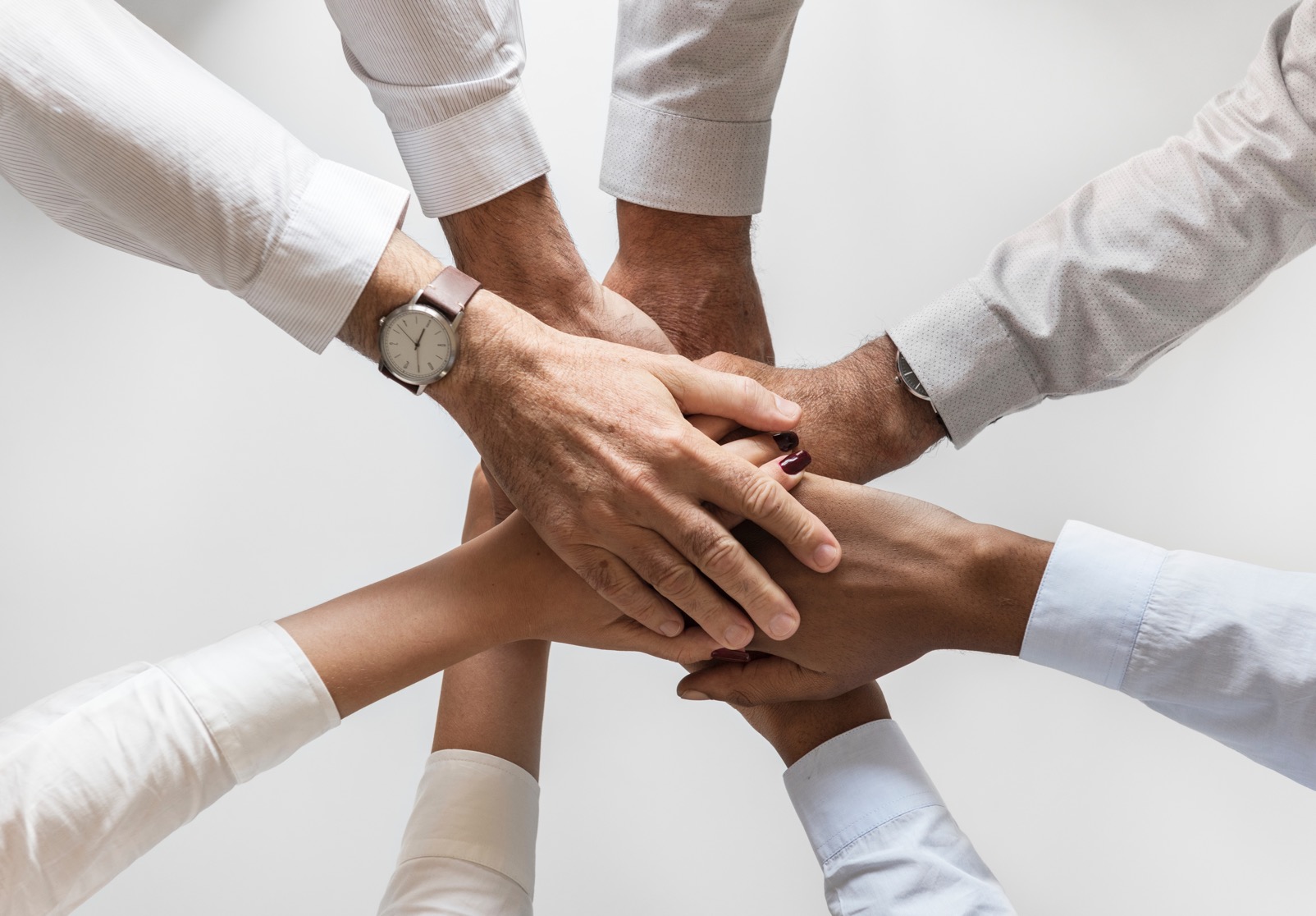 Harapan; bersinergimencapai tujuan
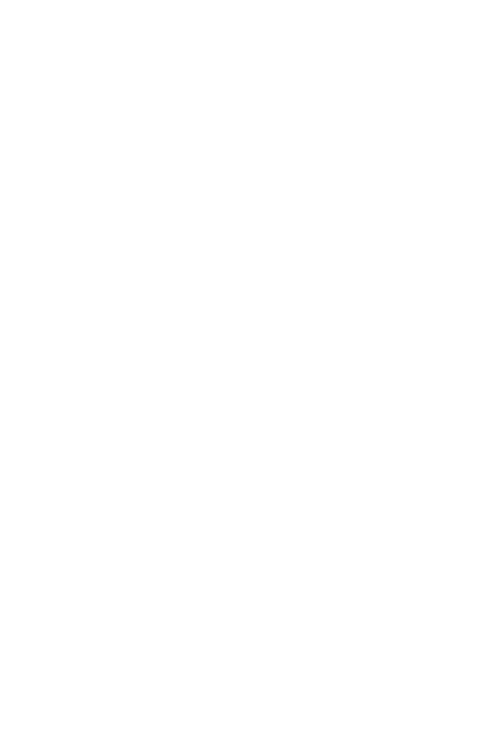 mendorong SINERGI kepada semua pemangku kepentingan  dalam rangka tranformasi satuan pendidikan yang berdampak positif pada tercapainya tujuan pendidikan

menekankan bahwa teknologi digital sebagai  kunci untuk pemulihan dan pemberdayaan di berbagai sektor, termasuk untuk membangun sistem pendidikan yang tangguh dalam memberikan layanan pendidikan yang bermutu
SINERGI TERJADI KARENA KOLABORASI, KOLABORASI TERWUJUD KARENA ADANYA TRUST
KEPERCAYAAN UNTUK 
MERENCANAKAN KEGIATAN DAN MEMOTIVASI DIRI MENINGKATKAN KINERJA
v
1
Apa yang terjadi pada Implementasi kebijakan dan sinergi UPT dengan Pemda
4
3
2
4
Bagaimana hasil identifikasi  dan penyebab masalah  dalam mensinergikan dengan Pemerintah Daerah?
Bagaimana   alternatif solusinya ?
Apa rencana tindakan yang perlu dilakukan oleh UPT guna mensinergikan pemangku kepentingan Pemerintah Daerah
[Speaker Notes: https://pixabay.com/photos/student-woman-startup-business-849821/
https://pixabay.com/photos/laptop-office-hand-writing-3196481/
https://pixabay.com/photos/student-typing-keyboard-text-woman-849822/
https://pixabay.com/photos/handshake-cooperation-partnership-3298455/]
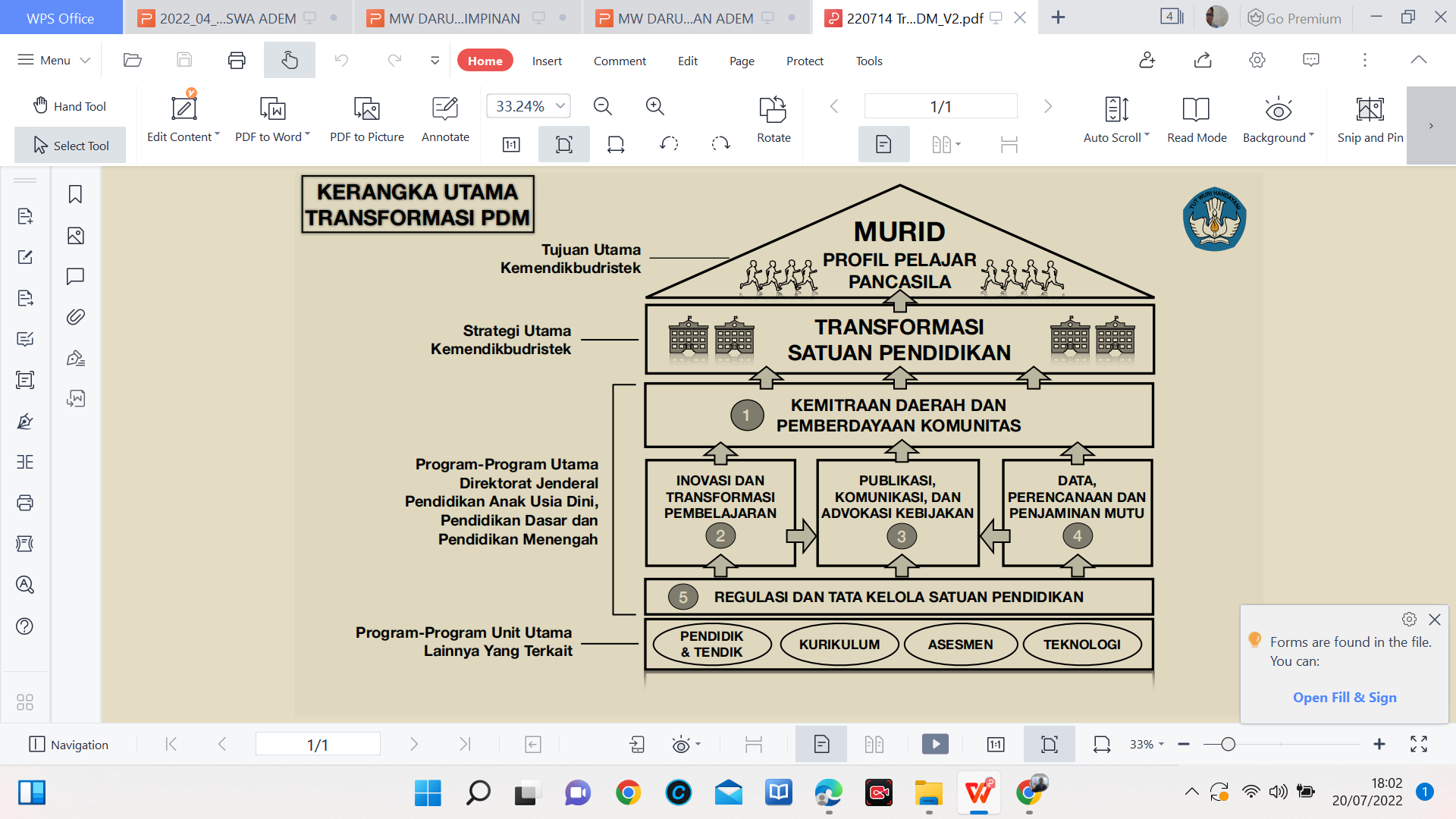 Menemukenali  9 area manajemen yang terdapat dalam siklus Project
Buat Project charter
Buat Rencana Kerja
Eksekusi proyek
Monitor &  pengendalian  proyek (issue  mgmt.)
Serah terima proyek
Buat strategi  manajemen pemangku  kepentingan
Buat rencana  komunikasi
Buat rencana pelatihan
Eksekusi rencana
Identifikasi  kebutuhan SDM
Bentuk tim
Mengelola tim
2. Manajemen  Perubahan
3. SDM
1. Integrasi
Buat rencana  manajemen risiko
Identifikasi risiko
Analisis risiko
Buat rencana  mitigasi risiko
Monitor dan  kendalikan risiko
Identifikasi kegiatan
Tetapkan urutan kegiatan
Estimasi sumber daya
Estimasi waktu
Buat jadwal
Kontrol jadwal
Tetapkan ruang  lingkup
Monitor dan  kendalikan ruang  lingkup
5. Jadwal
4. Lingkup
6. Risiko
Buat rencana  pengadaan
Lakukan  pengadaan
Selesai pengadaan
Estimasi biaya
Estimasi anggaran
Pengendalian biaya
Tetapkan kualitas
Jaga kualitas
8. Kualitas
7. Anggaran
9. Pengadaan
Sinergi berarti bergabung atau bekerja sama akan menciptakan nilai lebih daripada pemisahan. Dua organisasi yang bekerja sama menghasilkan nilai yang jauh lebih besar daripada nilai gabungan mereka. MIsalkan, nilai setiap UPT adalah 2, maka sinergi mereka dapat menciptakan nilai lebih dari 4
Makna SinergiTujuan Sinergi
Tujuan sinergi sendiri untuk mempengaruhi perilaku orang secara individu maupun kelompok untuk saling berhubungan, melalui dialog dengan semua golongan, di mana persepsi, sikap dan opininya penting terhadap suatu kesuksesan. 
Sinergi saling mengisi dan melengkapi perbedaan untuk mencapai hasil lebih besar daripada jumlah bagian per bagian atau Pokja per pokja
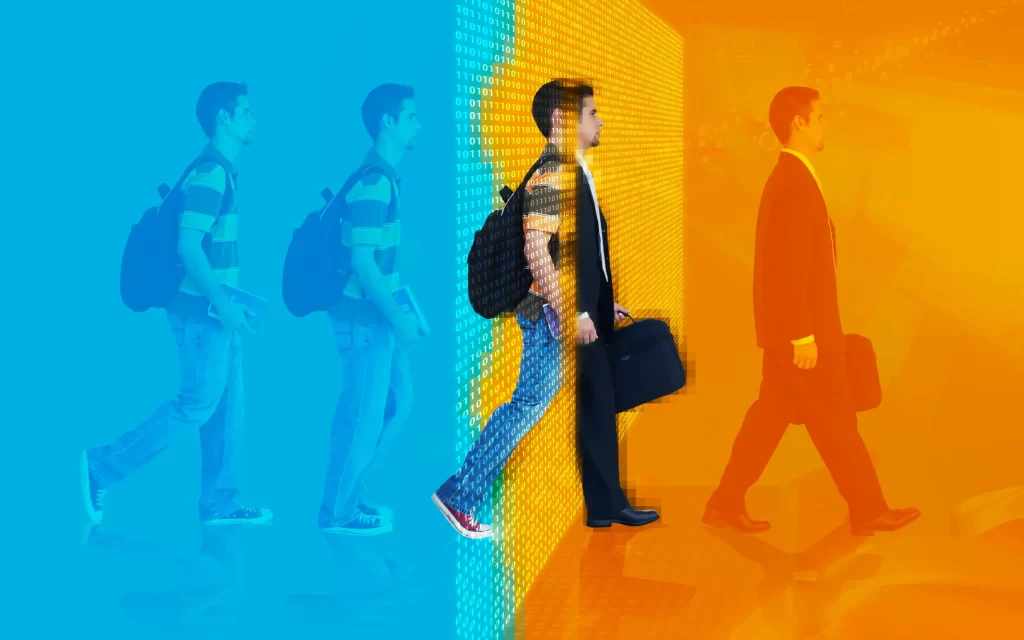 TransformasiDalam konteks organisasi, transformasi bertujuan untuk mengubah budaya, struktur dan gaya manajemen lama ke yang baru.Perubahan ini sifatnya dinamis, mengikuti keadaan yang ada dan sepenuhnya bergantung dari keputusan antar individu dalam organisasi tersebut.
Transformasi adalah suatu perubahan rupa atau bentuk. Perubahan ini bertujuan untuk menyesuaikan diri dengan kondisi yang sedang terjadi di lingkungannya
Transformasi organisasi sangat dibutuhkan oleh BBPMP yang mengorganisir diri agar kinerja yang dilakukan bisa efektif dan efisien.
Perubahan yang terjadi itu bukanlah sesuatu yang meski dikhawatirkan karena keniscayaan yang perlu dialami
Perubahan merupakan proses yang Berkesinambungan.
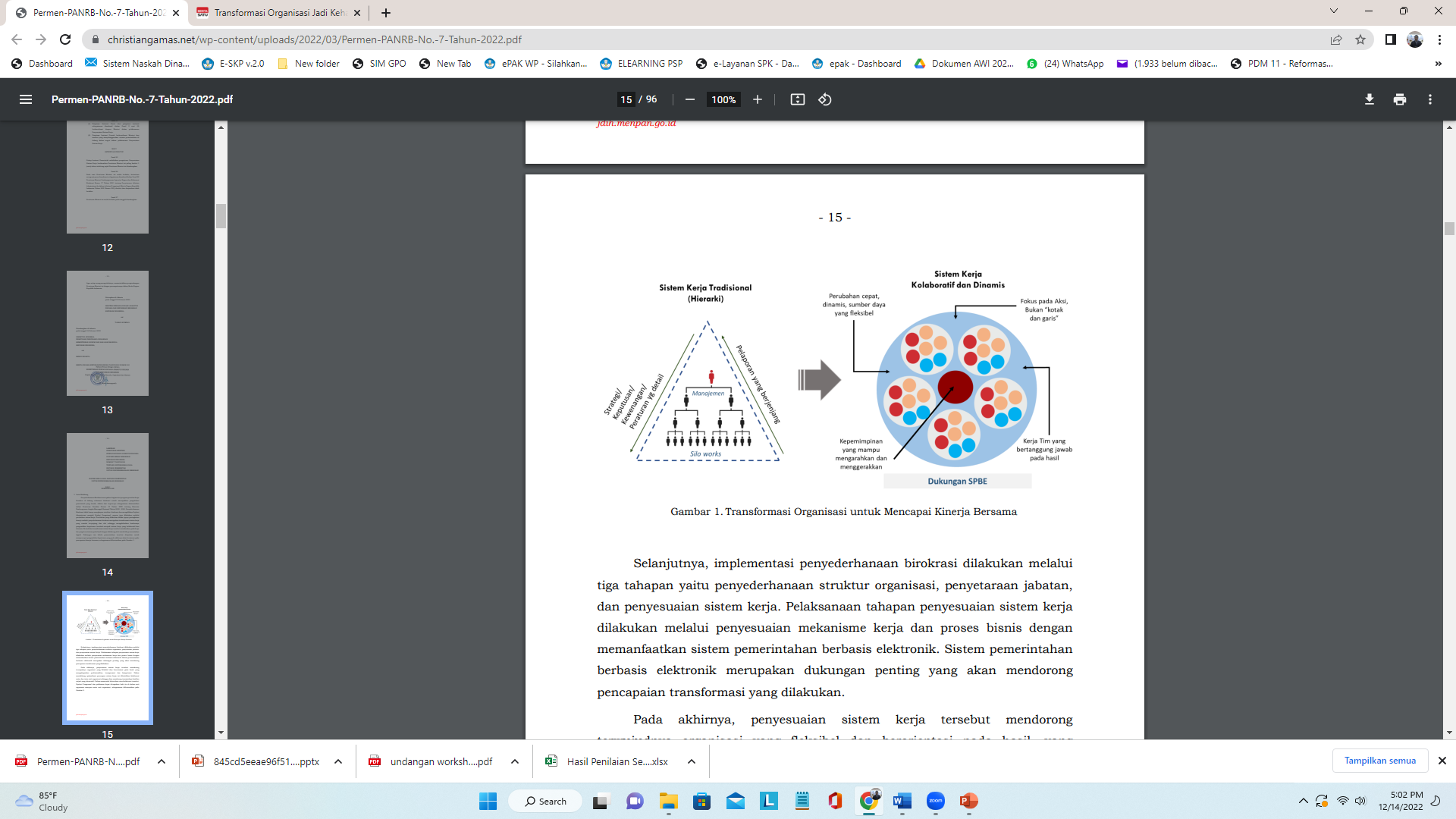 Tranformasda sinergi  Untuk mencapai Kinerja
MeNELAAH MEKANISME pertemuan RAPAT PDM/pmo
Suatu Tinjauan Singkat
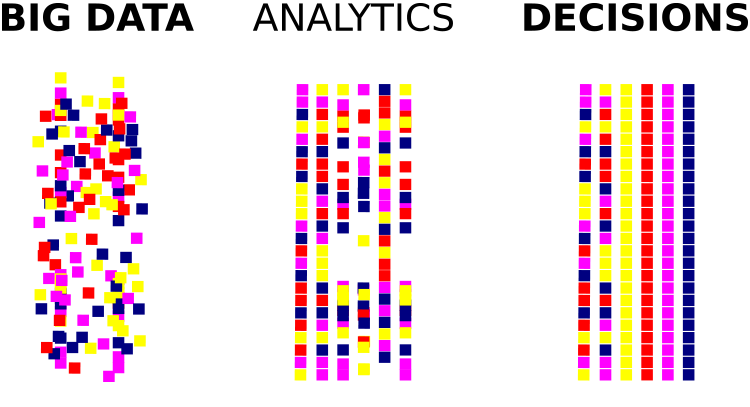 Pelibatan sumber daya secara optimal, bersinergi, memberikan akses yang tinggi, memberikan kesempatan untuk “belajar dan berkarya”
Untuk mengimplementasikan kebijakan Merdeka Belajar terdapat 18 PDM, 5  pokja ditiap direktorat dan 4 pokja di tiap UPT PDM
PDM-01
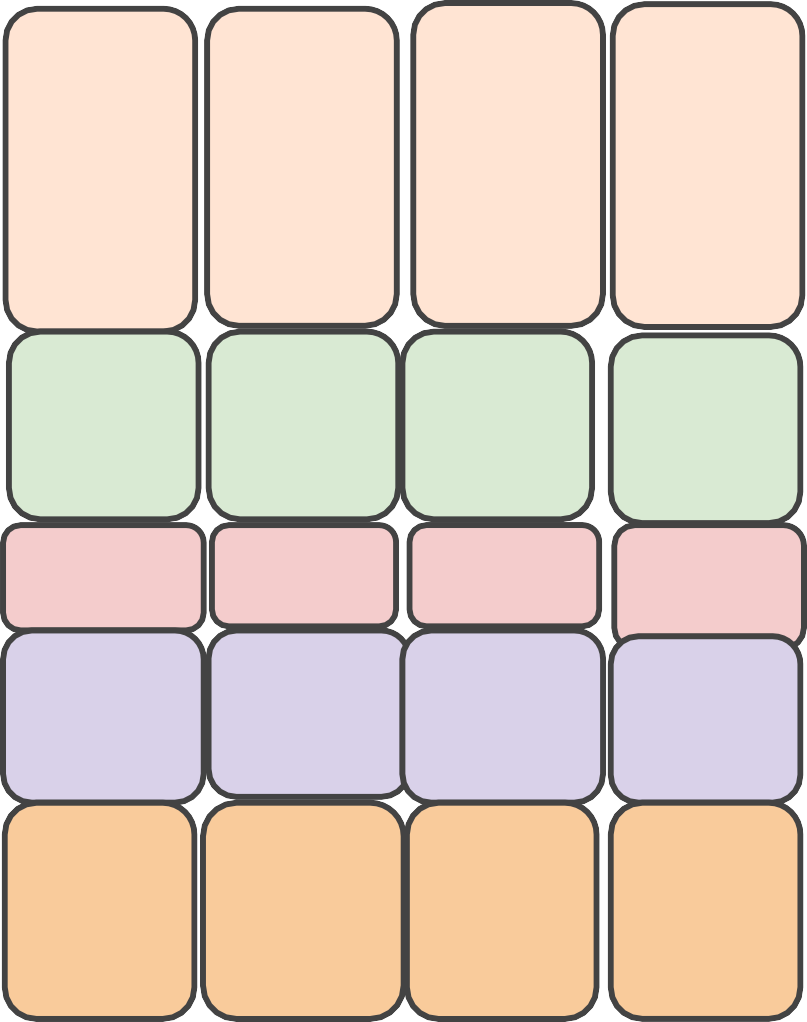 Pokja 2  Inovasi dan  Transformasi  Pembelajaran
Pokja 2 -
Pokja 2 -
Pokja 2 -
Pokja 2 -
Pokja 2 -
Pokja 2 -
PDM-02
Inovasi
Inovasi
Inovasi
Inovasi
Inovasi
Inovasi
PDM-03
&  Transfor
&  Transfor
&  Transfor
&  Transfor
&  Transfor
&  Transfor
PDM-10
masi
masi
masi
masi
masi
masi
PDM-13
Pembela  jaran
Pembela  jaran
Pembela  jaran
Pembela  jaran
Pembela  jaran
Pembela  jaran
PDM-18
Pokja 3
Data, Perencanaan, &  Penjaminan Mutu
PDM-04
Pokja 4 -  Data,
Pokja 4 -  Data,
Pokja 4 -  Data,
Pokja 4 -  Data,
Pokja 4 -  Data,
Pokja 4 -  Data,
PDM-17
Perenca  naan &  P Mutu
Perenca  naan &  P Mutu
Perenca  naan &  P Mutu
Perenca  naan &  P Mutu
Perenca  naan &  P Mutu
Perenca  naan &  P Mutu
PDM-05
Pokja 1  Komunikasi,  Kemitraan, dan  Pemberdayaan
PDM-06
Pokja 1
Pokja 1
Pokja 1
Pokja 1
Pokja 1
Pokja 1
PDM-07
Pokja 3 -
Pokja 3 -
PPokja 3-
Pokja 3 -
Pokja 3 -
Pokja 3 -  Publikasi,
PDM-14
Publikasi
, Kom,
Publikasi
, Kom,
Publikasi,
Publikasi,
Publikasi,
PDM-16
Kom,  Advokasi
Kom,  Advokasi
Kom,  Advokasi
Advokasi
Kom,
Advokasi
PDM-08
Advokasi
Pokja 4
Tata Kelola Satpen
PDM-09
Pokja 5  Regulasi
Pokja 5  Regulasi
Pokja 5  Regulasi
Pokja 5  Regulasi
Pokja 5  Regulasi
Pokja 5  Regulasi
PDM-11
& Tata
& Tata
& Tata
& Tata
& Tata
& Tata
PDM-15
Kelola  Satpen
Kelola  Satpen
Kelola  Satpen
Kelola  Satpen
Kelola  Satpen
Kelola  Satpen
Kementerian Pendidikan, Kebudayaan, Riset, dan Teknologi
Peta Proses Bisnis Pelayanan Utama Yang menggambarkan Lintas Pokja/PMO
Dalam perubahannya, organisasi pada dasarnya menghadapi dua set permintaan yaitu perubahan eksternal dengan melakukan adaptasi eksternal dan perubahan internal dengan melakukan integrasi internal jika ingin mempertahankan hidup dan terus bertumbuh dalam mencapai tugas pokok UPT BP-PMP
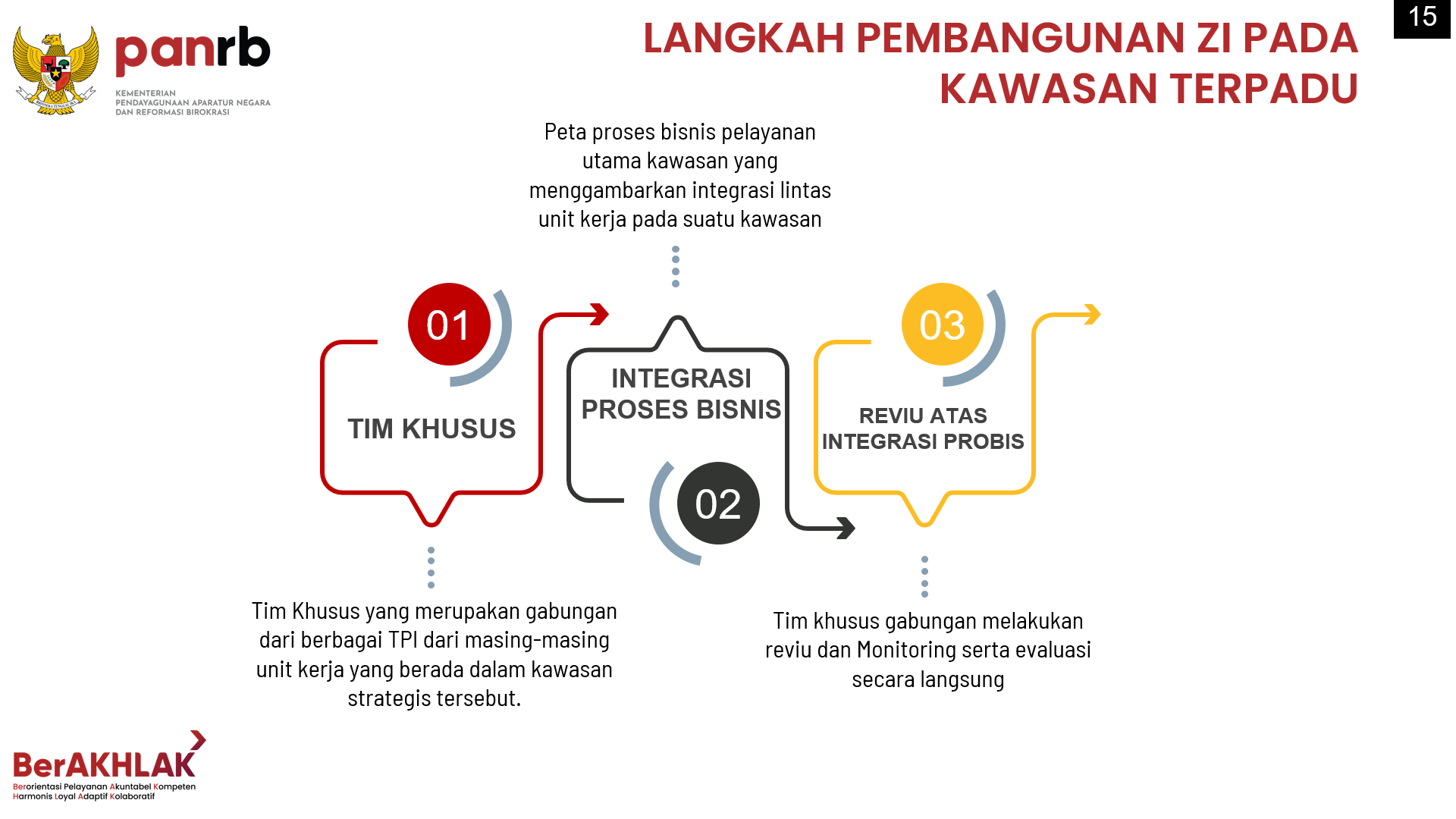 Perencanaan/BMN, Pengelola Perbedaharaan/TIM RBI
Monev dan Lakip
Saat ini terdapat paling sedikit 18 rapat PMO yang memakan waktu rata-rata 110  jam orang per minggu untuk membahas kemajuan perkembangan dan konten  pada saat bersamaan
TOPIK RAPAT
DURASI RAPAT
Kemajuan Program
Konten/desain  detail
2- 4 jam
TOTAL JAM ORANG / RAPAT
60 - 160 jam
(rata-rata 110 jam)
PESERTA RAPAT
Seluruh anggota  PDM 01 - 18
(30 - 40 orang)
Kementerian Pendidikan, Kebudayaan, Riset, dan Teknologi
Oleh karena itu mekanisme PMO perlu diubah agar rapat PMO lebih efektif,  rata-rata total jam orang berkurang 75% dari 110 menjadi 27.5 jam orang
Kondisi saat ini	Usulan yang akan datang
*) Rapat konten membahas isu seperti desain, perencanaan,  dll dan dibuat bertingkat dimana ada tim kecil yg membuat  materi untuk didiskusikan di tim yg lebih besar.
Kementerian Pendidikan, Kebudayaan, Riset, dan Teknologi
MANAJEMEN PERUBAHAN
Kenali “Manajemen Perubahan” dalam bersinergi yang baik akan mengurangi durasi dan kedalaman dari Valley of Despair dan meningkatkan target kinerja
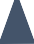 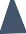 3
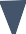 Waktu diperpendek karena manfaat  perubahan disadari sejak awal
Reaksi negatif diminimalisir  dengan meningkatkan komunikasi,  edukasi dan kerjasama dengan  pemangku kepentingan dan sasaran  perubahan
Kinerja meningkat secara signifikan
Perubahan mulai  berdampak
Perubahan  dimulai
Waktu
Kinerja
1
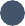 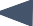 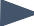 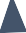 2
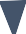 Valley of Despair
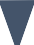 Secara sederhana manajemen perubahan terdiri dari manajemen  pemangku kepentingan, komunikasi, dan pelatihan
Lakukan Analisa Gap (Gap Analysis) untuk identifikasi pemangku kepentingan (sponsor, agen  perubahan, dan sasaran perubahan) , dan Perencanaan Rencana Perubahan.
Manajemen  Pemangku  Kepentingan
Perencanaan  Komunikasi
Perencanaan  Change  Management
Analisa Gap  tiap pemangku  kepentingan
Perencanaan  Pelatihan
Manajemen perubahan adalah pendekatan sistematis yang berurusan dengan  transformasi suatu organisasi, proses atau teknologi
Manajemen	Perubahan	perlu	dilakukan	untuk	memastikan	seluruh	perubahan	yang	akan  diimplementasikan didukung, diterima, dan dimiliki oleh seluruh pemangku kepentingan.
dimana
Rasa	kepemilikan	sasaran	perubahan	berkembang	sejalan	dengan	waktu	pelaksanaan  pengarahan dan kepemimpinan semakin mengecil, dan pemberdayaan semakin besar.
Kurva Manajemen Perubahan
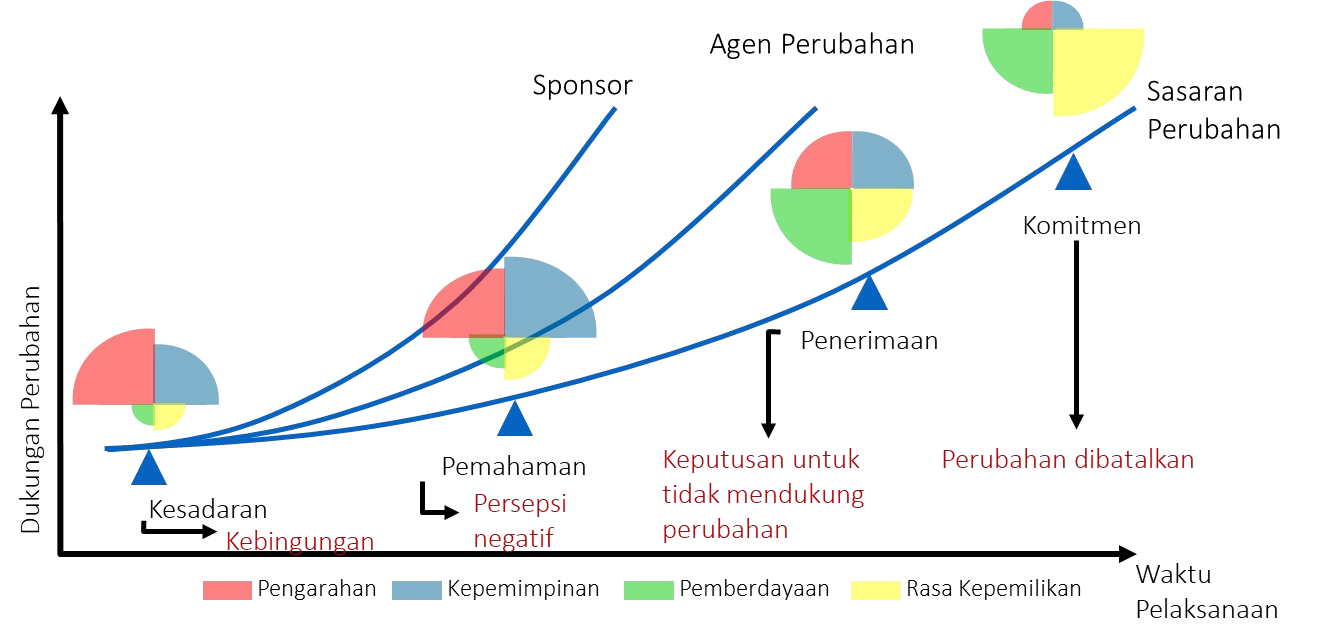 Berikut adalah rencana kegiatan dari manajemen perubahan yang perlu diperhatikan pada saat melakjukan sinergi dengan
Buat Rencana Kegiatan dari ke-3 jenis Manajemen Perubahan.
Contoh rencana manajemen perubahan (hasil latihan PDM-01):  https://docs.google.com/spreadsheets/d/1gQ4xmA8FtE8KicDjSGLElv1JB2VWfkfzQUUZPMClkzI/edit#gid=963741408
Rapat PMO dilakukan berkala (sebaiknya setiap minggu) untuk menjaga ritme  kemajuan pelaksanaan program sebelum terjadi deviasi terlalu jauh
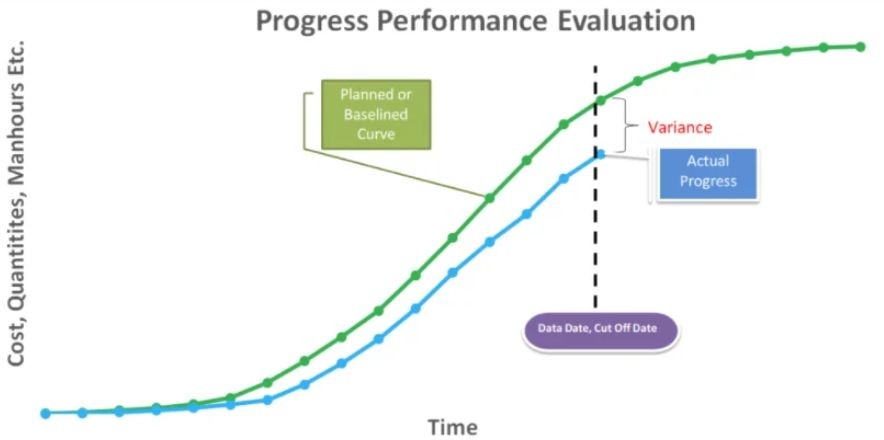 Evaluasi Kemajuan Program
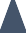 Biaya, Jam Orang, Sumber Daya lainnya
Rencana  atau Kurva  Dasar
Deviasi
Kemajuan  Aktual
tenggat waktu
Waktu
Apabila ritme PMO semakin renggang, potensi deviasi akan semakin besar dan  memerlukan daya besar untuk mengembalikannya agar sesuai dengan rencana awal
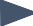 Kementerian Pendidikan, Kebudayaan, Riset, dan Teknologi
Tentukan tanggal mulai dan hubungan antar kegiatan untuk mengetahui  jalur kritis (critical path) suatu proyek
Critical path adalah jalur kegiatan yang membutuhkan waktu terpanjang untuk mencapai target yang diinginkan.  Apabila terjadi isu atau masalah pada critical path, akan membuat project/kegiatan mundur (terlambat).
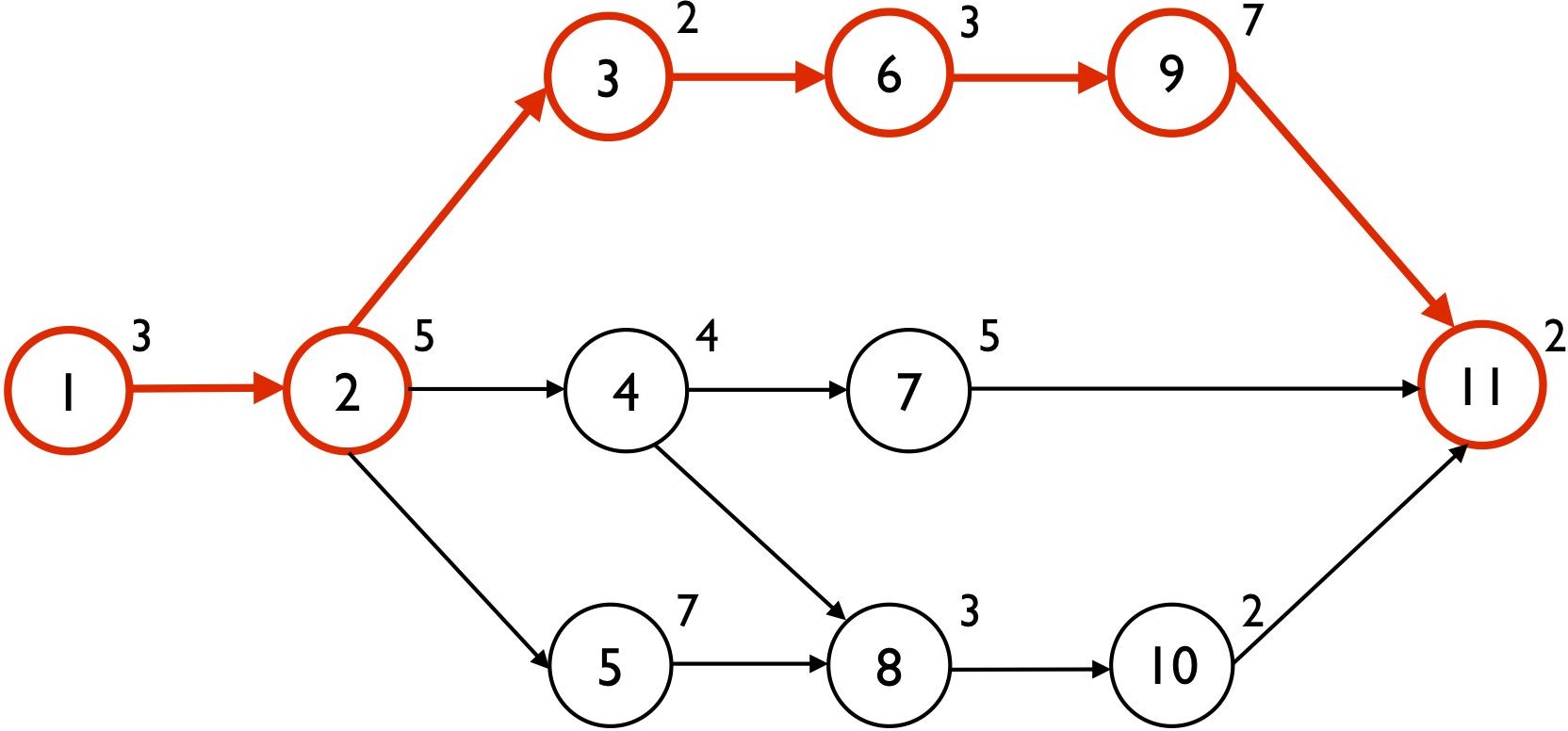 Keterangan
Angka dalam lingkaran menunjukan aktivitasnya
Angka di luar lingkaran menunjukan kebutuhan waktunya (per bulan)
Jenis hubungan antar kegiatan
Jenis	Deskripsi
Finish-to-Start (FS)
Kegiatan B (bergantung) tidak dapat dimulai sebelum kegiatan A (bergantung pada) selesai  Contoh: Anda tidak dapat memulai pelatihan sebelum materi selesai dibuat
Start-to-Start (SS)
Kegiatan B (bergantung) tidak dapat dimulai sebelum kegiatan A (bergantung pada) dimulai  Contoh: Anda tidak dapat memulai pelatihan sebelum peserta mulai membuka laptop
Finish-to-Finish (FF)
Kegiatan B (bergantung) tidak dapat selesai sebelum kegiatan A (bergantung pada) selesai  Contoh: Anda tidak dapat menutup acara sebelum peserta selesai mengumpulkan tugas
Start-to-Finish (SF)
Kegiatan B (bergantung) tidak dapat selesai sebelum kegiatan A (bergantung pada) dimulai  Contoh: Aplikasi yang lama tidak dapat dimatikan sebelum aplikasi baru mulai bekerja
A
A
FS
FF
B
B
A
SS
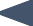 A
B
SF
B
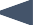 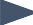 Latihan 1 - Hubungan antar Kegiatan  Waktu: 20 menit
Sebutkan contoh kegiatan dengan jenis hubungan
Finish-to-Start
Start-to-Start
Finish-to-Finish
Start-to-Finish
Mencermati alur Pertemuan PMO
Bahan hasil pertemuan yang telah disepakati dapat digunakan sebagai sumber informasi untuk melakukan sinergi dengan berbagai pemangku kepentingan
Alur pertemuan PMO dimulai dari rapat mingguan tiap tim PMO PDM, dieskalasi  ke rapat pimpinan PDM, hingga rapat pimpinan lintas unit utama
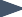 Internal PDM XX
Spv., PIC, & anggota
≤ 1 jam
START
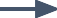 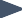 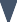 Rapat teknis PMO  Tim PMO pusat & UPT  Selasa pagi, ≤ 2 jam
Y
N
Isu/Risiko?
END
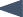 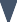 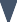 Rapat rutin UPT
e2, Ka. UPT, & anggota  Rabu pagi, ≤ 2 jam
RAPIM B unit lain
e1,e2 dan anggota
RAPIM B PDM
e1,e2, & anggota  Senin malam, ≤ 2 jam
Tindak lanjut UPT  Ka. UPT & tim  mingguan, ≤ 2 jam
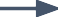 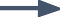 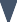 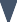 RAPIM lintas unit utama
e1,e2, & anggota  Selasa siang, ≤ 2 jam
Rakor UPT lintas unit utama
UPT lintas unit utama
N
Y
Isu/Risiko?
END
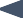 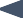 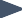 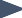 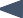 2-3 hari
Frekuensi Rapat
Moda Rapat
Legenda:
Topik rapat PMO:
Capaian (kemajuan implementasi program)
Isu (tantangan utama)
Risiko (potensi tantangan)
Resolusi (RTL resolusi dan mitigasi risiko)
JUDUL RAPAT
Peserta Rapat  durasi rapat
Mingguan
Daring
Bulanan
Luring
Caturwulan
Hybrid /tergantung Tim
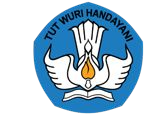 Kementerian Pendidikan, Kebudayaan, Riset, dan Teknologi
Jika diperlukan (ad hoc.)
Berikut rekap usulan jenis, topik, durasi, peserta, dan PIC rapat
r
No	Nama ra
Mingguan
Bulanan
Caturwulan
Kementerian Pendidikan, Kebudayaan, Riset, dan Teknologi 62
Berikut rekap usulan jenis, topik, dan peserta rapat
Rapat Mingguan
Rapat 4 Bulanan
Rapat Sesuai Kebutuhan
Rapat Bulanan
Kementerian Pendidikan, Kebudayaan, Riset, dan Teknologi
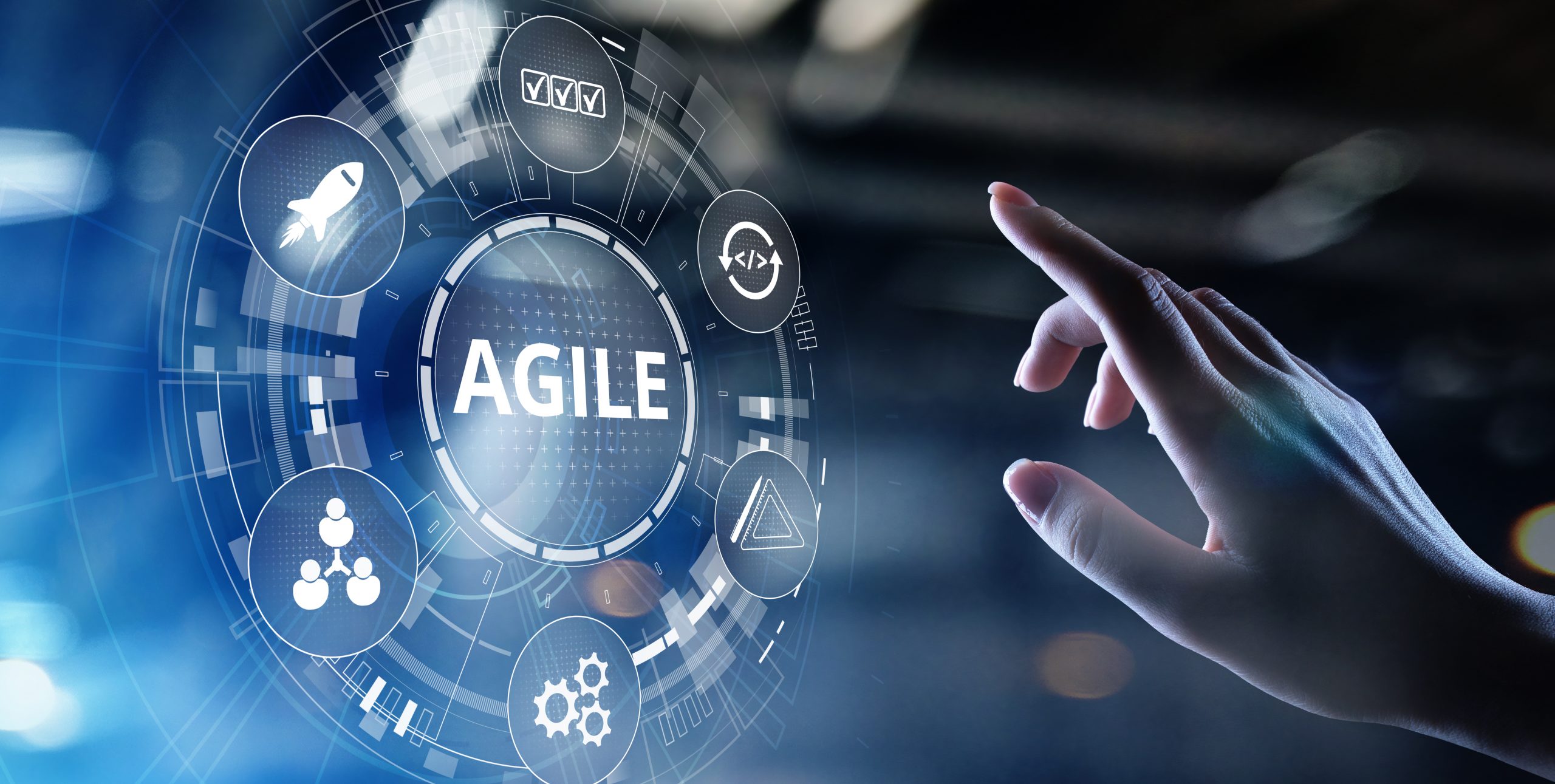 UPT
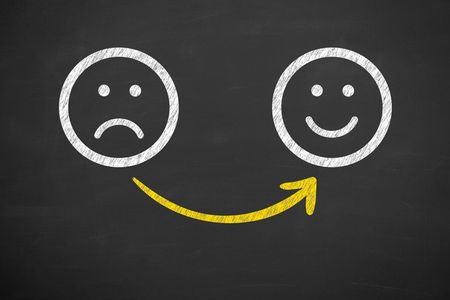 BP-PMP harus mampu mencirikan sebagai “organisasi yang Agile” dalam konteks transformasi organisasi, sehingga mampu bersinergi dengan Pemangku kepentingan pada Pemerintah Daerah
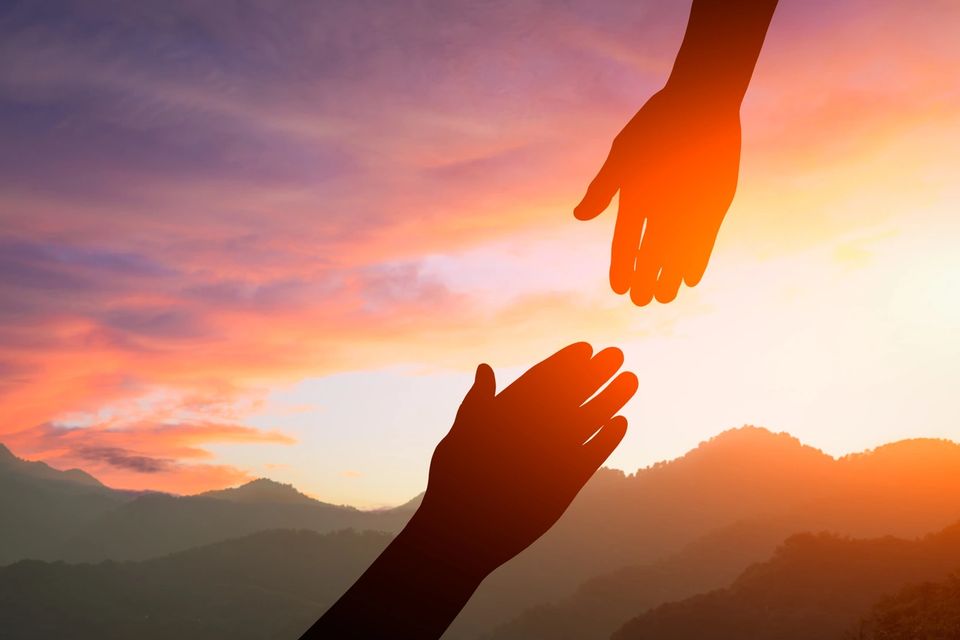 team building...POKJA/PMO/PDM
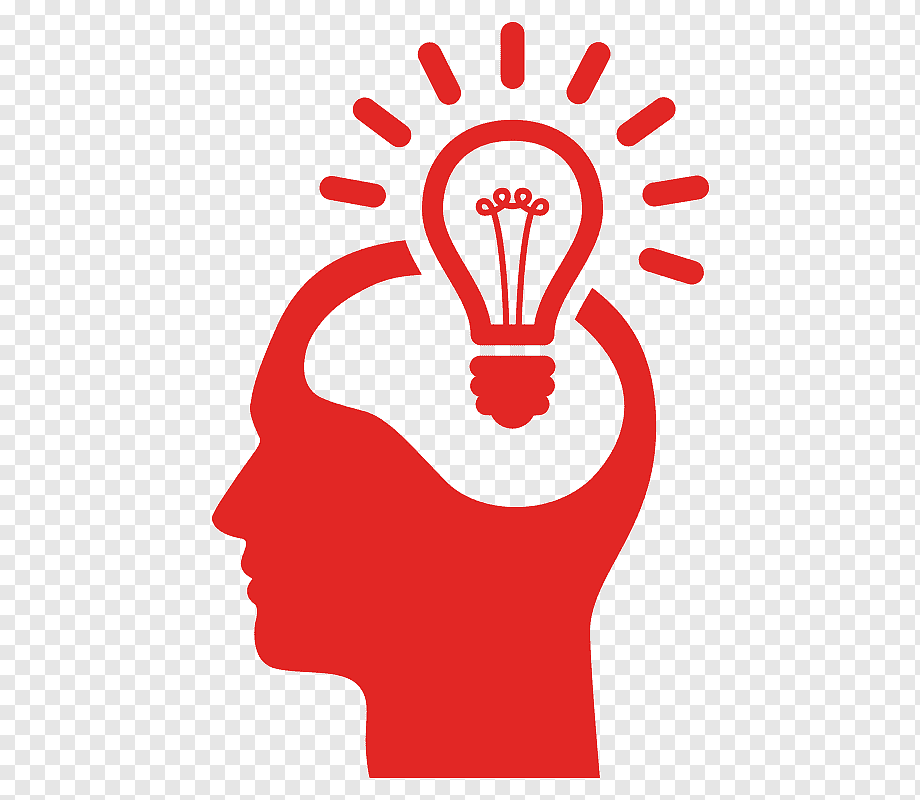 SINERGI: PERAN team building...POKJA/PMO/PDM mendorong perubahan terjadi dalam mewujudkan tujuan pendidikan nasional
Forming - Anggota kelompok diperkenalkan
Storming - transisi kelompok dari "as is" untuk "to be"
Norming - kelompok mencapai kesepakatan mengenai proses "to be"
Performing - kelompok telah menetapkan kedudukan dan harapan
Adjourning- kelompok berbagi proses penyempurnaan dengan orang lain
(= emerging of culture)
Pantun
Jikalau hendak bersinergi
Cobalah untuk kolaborasi
Andai kau ingin dihormati
Tetaplah santun dan rendah hati
Bila kau mau raih simpati
Janganlah sungkan beri empati
Berharap kepala luas perspektif
Perbanyak upaya pikir alternatif
Hadapi masalah tanpa emosi
Terus mencoba rangkai solusi
Pemimpin sejati tak pernah sendiri
Selalu bersyukur dan mawas diri
Bagimana sebaiknya UPT bertindak ?
A
Setiap UPTmelakukan bersinergi mengacu pada Sistem Akuntabilitas Kinerja Dalam perspektif proses internal , setiap fungsi menilai seberapa besar ukuran dan sinergi dari setiap fungsi yang ada,
B
UPT mengamati bagaimana kondisi internal dan eksternal dalam urusan fungsinya  untuk memastikan semuanya terlaksana sesuai kebijakan/regulasi
C
Setiap UPT Berkolaborasi antar SDM menjalankan keselarasan antar fungsi, sehingga pelaksanaan tugas pokoknya terwujud
D
semua aktivitas sinergi  UPT ditujukan untuk memberikan layanan yang terbaik
RENCANA AKSI  (ALTERNATIF)
Identifikasi semua pemangku kepentingan dan petakan sumber daya agar semua berperan
Libatkan berbagai aktivitas kegiatan yang strategis
Aktivitas kerja sesuai dengan NSPK
Transformasi organisasi (Penguatan Tatalaksana/ SDM)
Sharing Pengetahuan
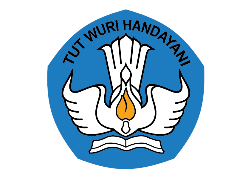 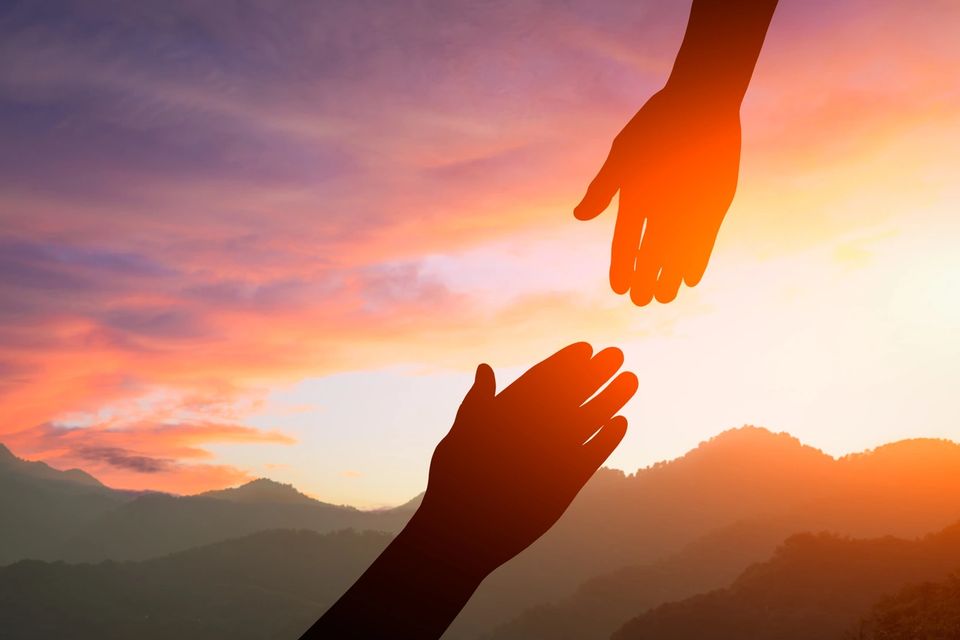 Sekian, terima kasih
Sinergi tanpa batas ruang dan waktu
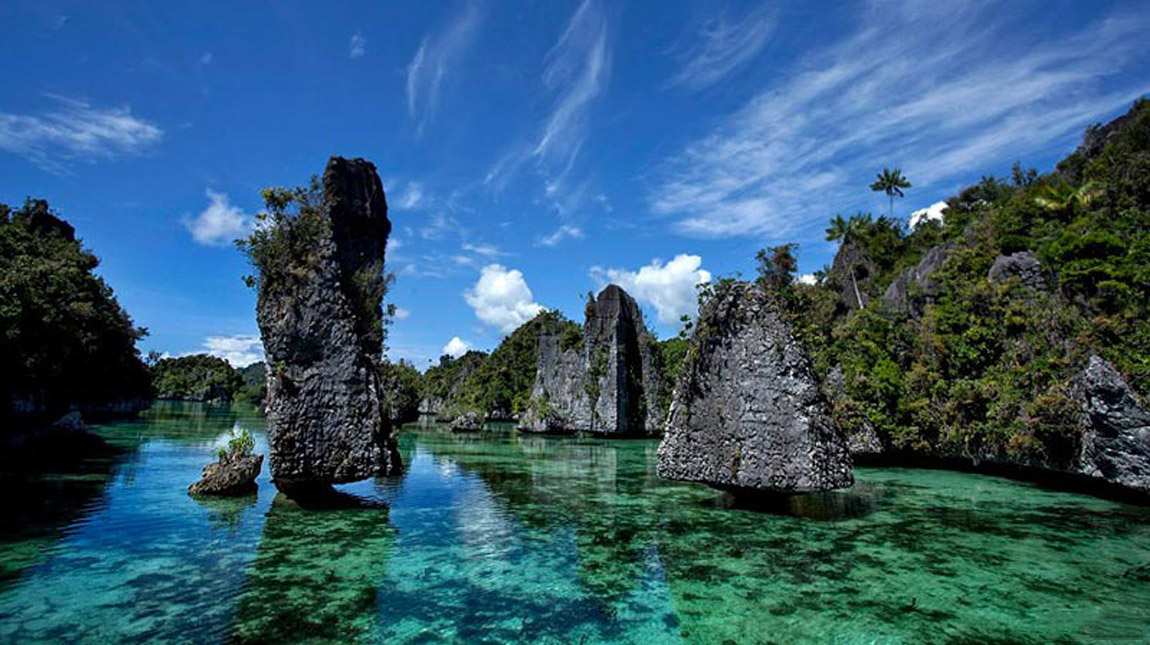 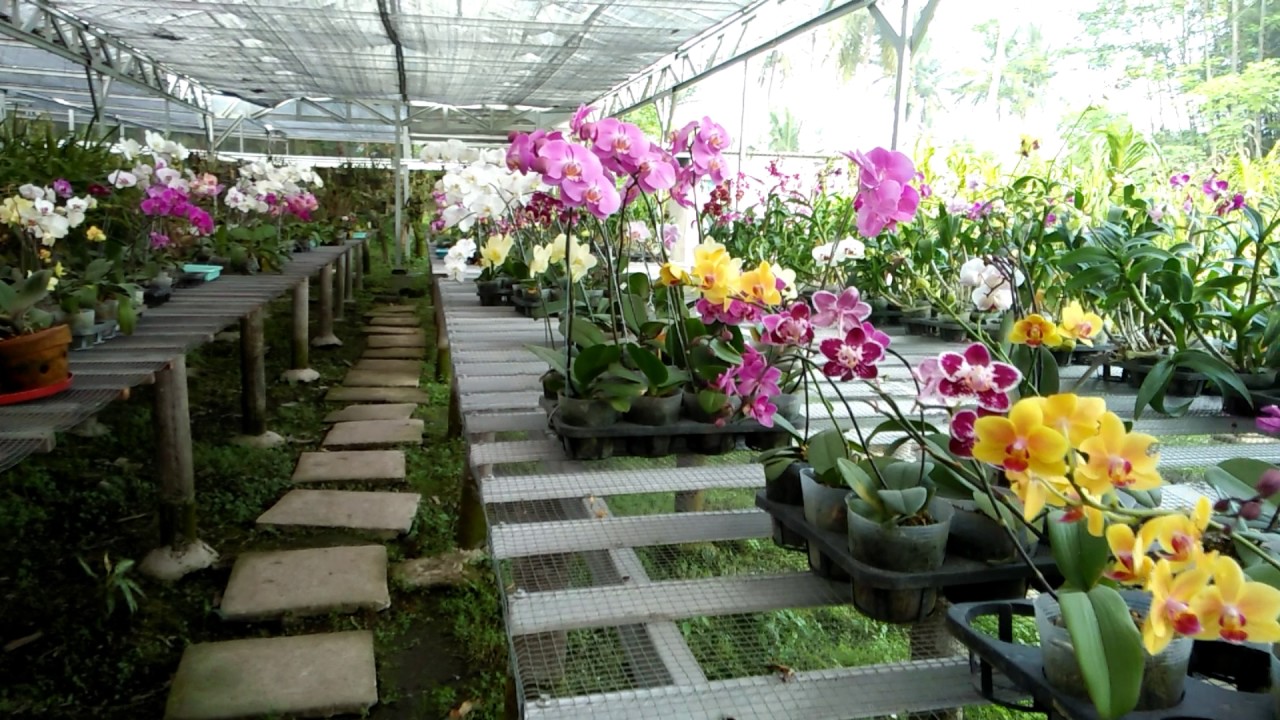 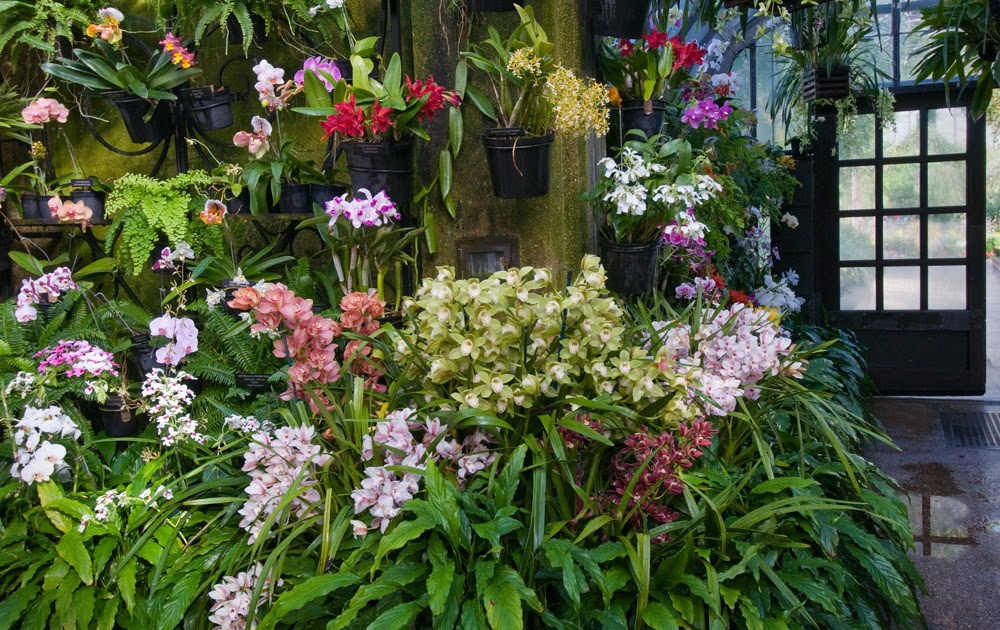